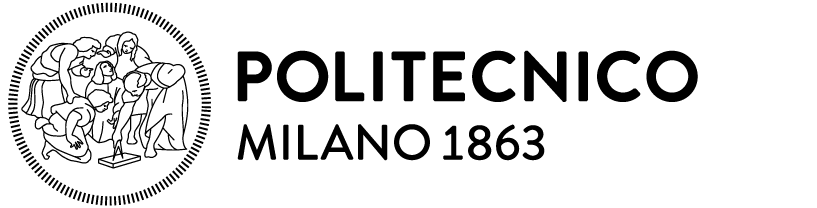 Bianchi Gabriele
QWASI Model
"Quantitative Water Air Sediment Interaction" (Versione 3.10)
Sviluppato da: TRENT University (Peterborough, Ontario, Canada)
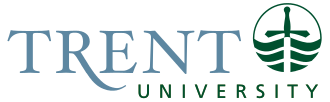 Ente di sviluppo e specifiche tecniche
Il software “QWASI” è stato rilasciato nel Febbraio del 2007 dall’Università canadese TRENT, in particolare dal Canadian Environmental Modelling Centre. 

Può essere facilmente scaricato tramite il link: 
https://www.trentu.ca/academic/aminss/envmodel/models/QWASI310.html

Per funzionare il programma richiede che sul computer vi sia installato Windows 98 o versioni successive, ed è anche disponibile per gli utenti non-Windows.
Scopo e finalità del programma
Il software è progettato per descrivere il comportamento di un lago dal punto di vista chimico-fisico, quando esso è soggetto ad apporto di una sostanza organica tramite scarico diretto, da corsi d’acqua immissari o per deposizione dall’atmosfera. L’inquinante viene rimosso dal lago per evaporazione, attraverso reazioni chimiche nell'acqua e sul fondale, per deflusso e per accumulo nei sedimenti.
Dati necessari: input
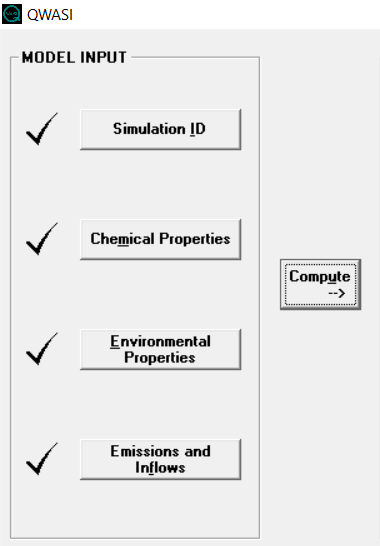 Vengono richiesti dati in input relativi sia alla sostanza, sia al lago che si vuole prendere in esame. Per entrambi è presente un elenco preimpostato con parametri assegnati automaticamente, ma è possibile inserire dati per altri elementi chimici o per corpi idrici non in lista.
Le proprietà chimiche di interesse sono massa molare, temperatura, tempo di degradazione in acqua e nei sedimenti, solubilità in acqua, tensione di vapore, punto di fusione e coefficiente di ripartizione. Il software permette di scegliere tra diverse sostanze sia solubili in acqua che insolubili, tra cui benzene, naftalene, triclorobenzene, toluene ecc.
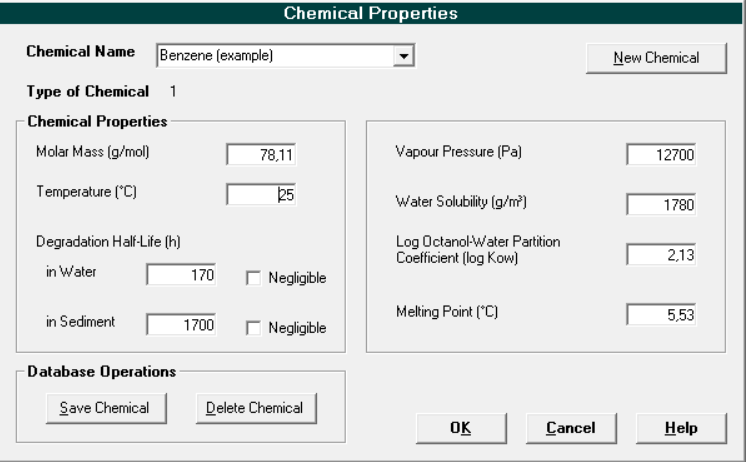 Per quanto riguarda il corpo idrico, invece, il software richiede superficie, volume, profondità dello strato attivo di sedimento, concentrazione e densità di particelle solide nell'acqua dell’immissario, nell'acqua del lago, negli aerosol in aria e nei sedimenti, frazione di carbonio organico dei solidi nei diversi comparti. Inoltre sono da inserire altri parametri relativi all’afflusso e al deflusso di acqua, al deposito di sedimenti (sia in acqua che negli aerosol), la quantità di pioggia e alcuni coefficienti di trasferimento (ad esempio volatilizzazione e diffusione in acqua dei sedimenti). Alcuni laghi tra i quali si può scegliere sono Lake Michigan, Lake Ontario, Lake Superior e Lake Huron.
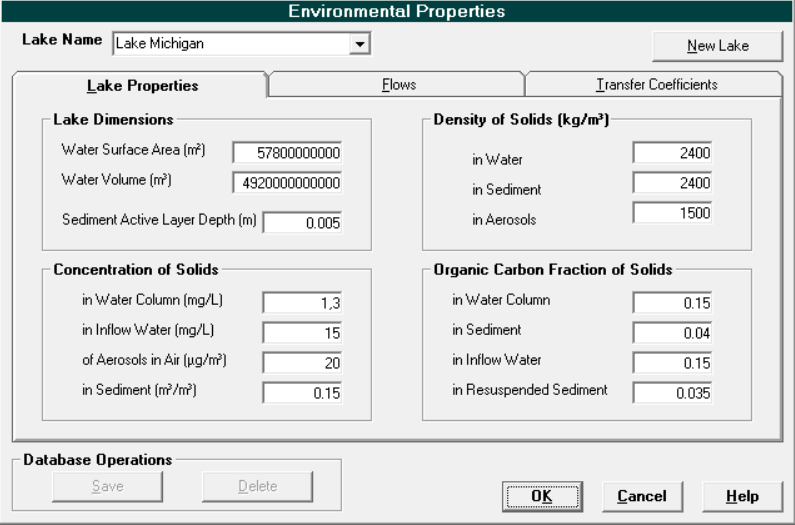 Gli ultimi input necessari sono quelli riguardanti la quantità di sostanza in ingresso nei diversi comparti:
 scarico diretto nel corpo idrico (kg/anno);
 concentrazione nell’acqua di afflusso (ng/L);
 concentrazione in aria (ng/m³).
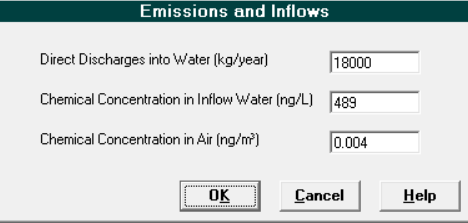 Una volta terminato l’inserimento dei dati richiesti si può premere il pulsante " COMPUTE " e visionare i risultati calcolati dal programma.
Output e diagrammi
Il programma permette di visualizzare diversi output (tra cui le concentrazioni finali di sostanza nei diversi comparti, i tempi di residenza, i bilanci di massa, la fugacità) con la possibilità di leggere i risultati per il sistema nel suo complesso, oppure nelle sue frazioni.
Inoltre possiamo scegliere di visionare alcune schermate riassuntive riguardanti i parametri inseriti fino a questo momento, sia della sostanza considerata che del corpo idrico.
Il software genera anche un diagramma che mette in evidenza i flussi di sostanza entranti e uscenti, chiarificati tramite frecce.
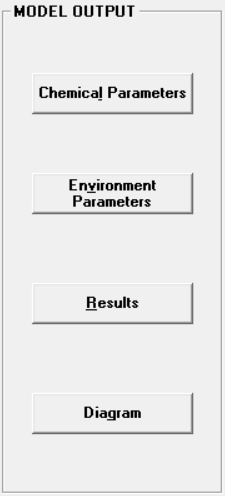 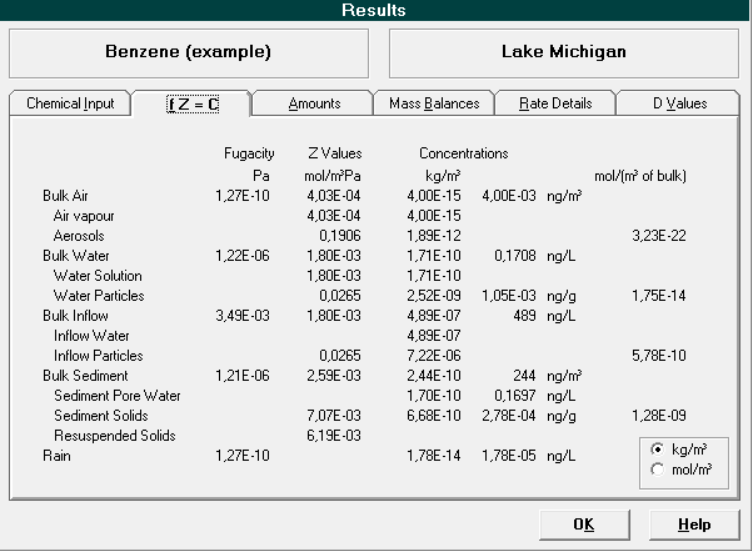 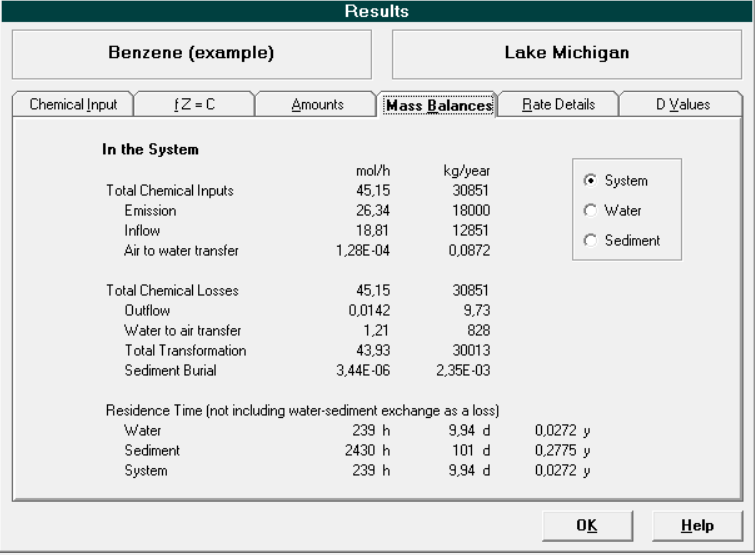 Risultati
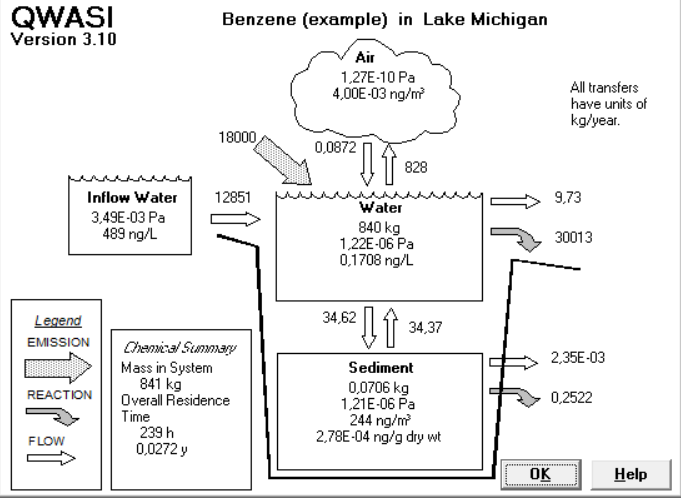 Diagramma
Pro:
Può essere utilizzato facilmente seguendo le indicazioni del software
Le informazioni sono presentate chiaramente; per ogni schermata si può premere il pulsante " HELP " e leggere una breve spiegazione dei dati da inserire o di quelli in uscita
Interfaccia grafica semplice ed immediata
Velocità di installazione e download (pesa solamente 4Mb)
Possibilità di esportare i risultati in PDF o in altri formati
Contro:
Con alcuni sistemi operativi è necessario sostituire le virgole con i punti quando i dati sono decimali inferiori a 1, anche se il sistema automaticamente utilizza la virgola nei valori di esempio; il programma altrimenti restituisce errore